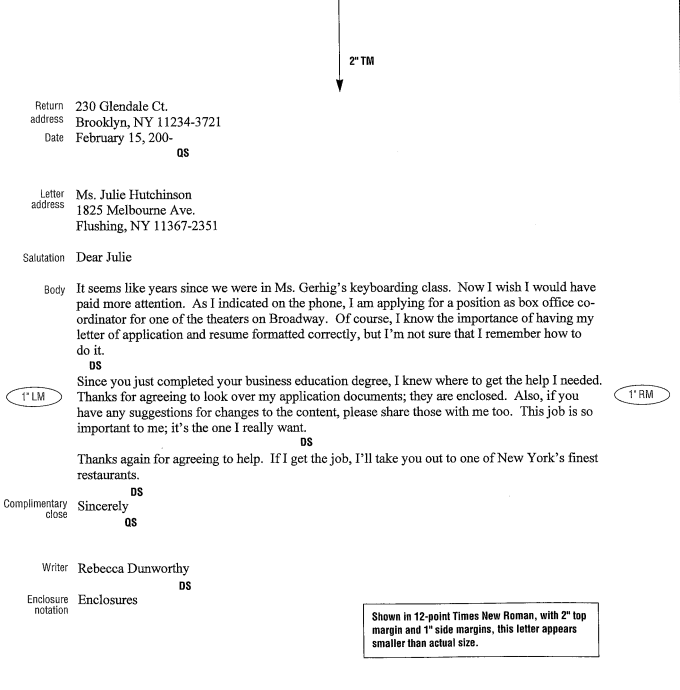 Learn to Format Personal Business Letters
1
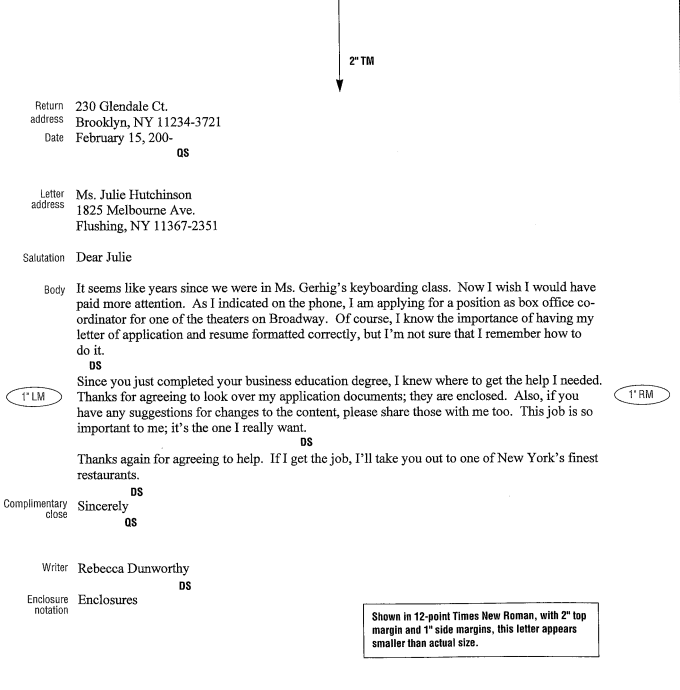 Letter Margins
2
Top Margin: 2“ (or start on line 13)
Side Margins: 1”
Bottom Margin: 1
Most letters are centered vertically on the page.
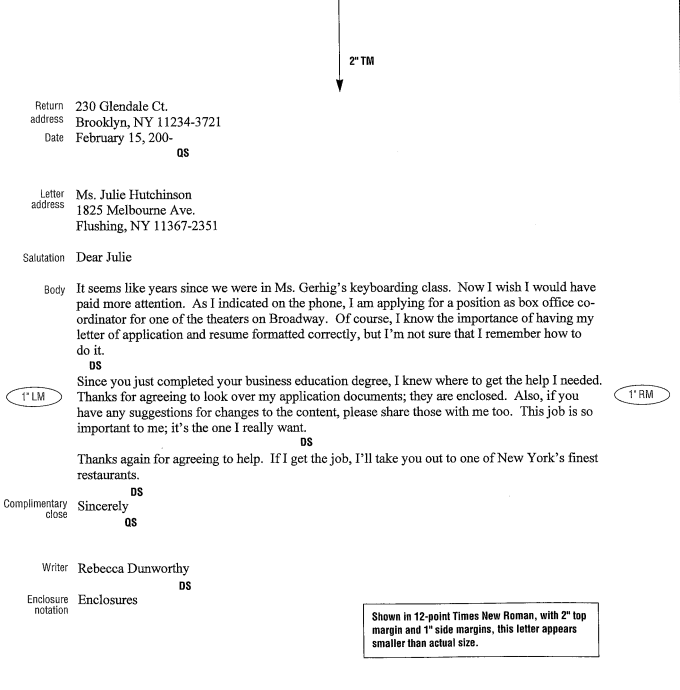 Basic Parts of a Personal-Business Letter
3
Return address – The address of the person the letter is from.
Use proper letter format.
Remember, there are 3 spaces before the zip code.
Date – Key the month, day and year on the line below the city, state, and ZIP code.
Letter address – To whom the letter is being sent.
Type the first line of the letter (delivery) address a QS (4 returns) below the date.  A personal title (Miss, Mr., Mrs., Ms.) or professional title (Dr., Lt., Senator) is keyed before the receiver’s name.
Salutation – Greeting
Typed a DS (2 enters) below the letter address.
Body of the Letter – It is typed a DS below the salutation.  
They should be SS within paragraphs and DS between them.
Complimentary close – typed a DS below the last line of the body of the letter.
Name of the writer – Person sending the letter. 
Typed a QS below the complimentary close.
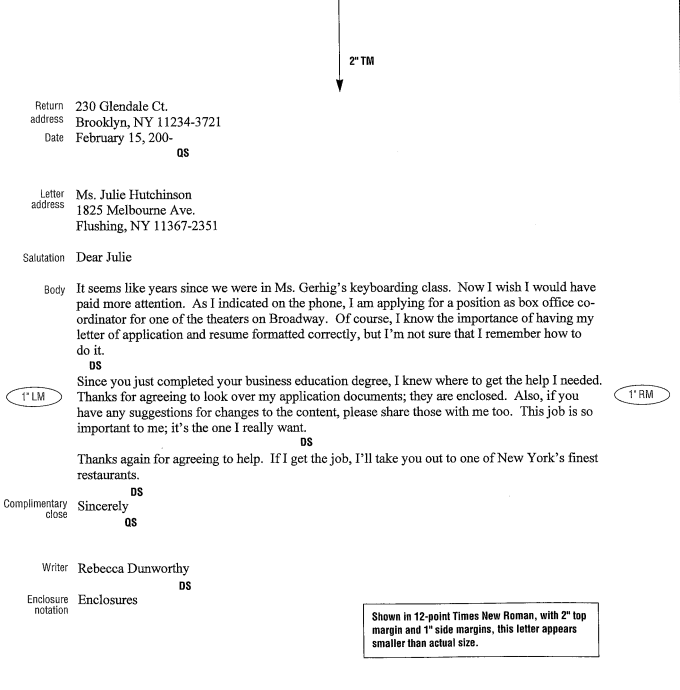 Special Parts of Letters
4
Reference Initials –  References initials should be added if someone is typing the letter for someone else.
Type the typists initials in lowercase letters at the left margin, a DS below the writer’s name.
Attachment/Enclosure
Attachment Notation – If another document is attached to a letter, the word Attachment is typed at the left margin, a DS below the reference initials.  
Enclosure Notation – If the additional document is not attached, the word Enclosure is used.
If reference initials are not used, the word Attachment or Enclosure are typed a DS below the writer’s name.
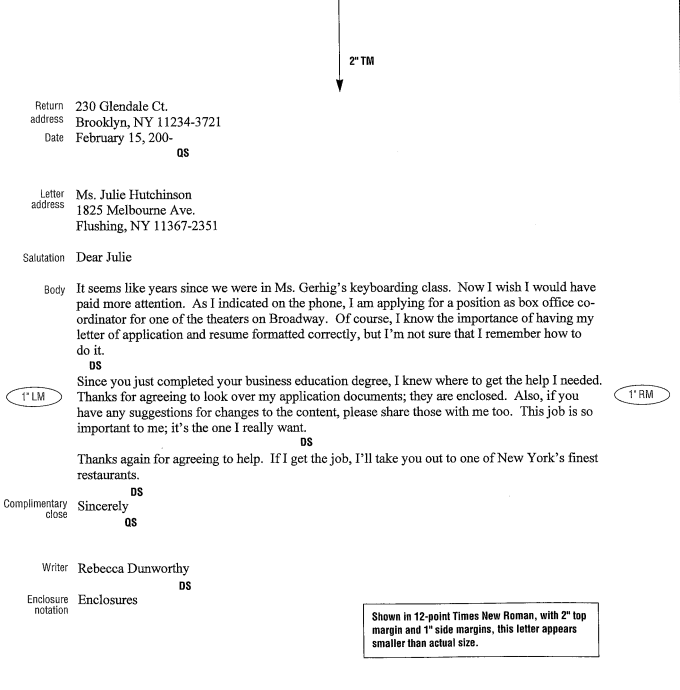 All Letters MUST be mailable – Error Free
5
ALWAYS PROOFREAD CAREFULLY!
Common Greetings
Mr. 
Mrs.
Ms.
Miss
Dr.
Sample PersonalBusinessLetter
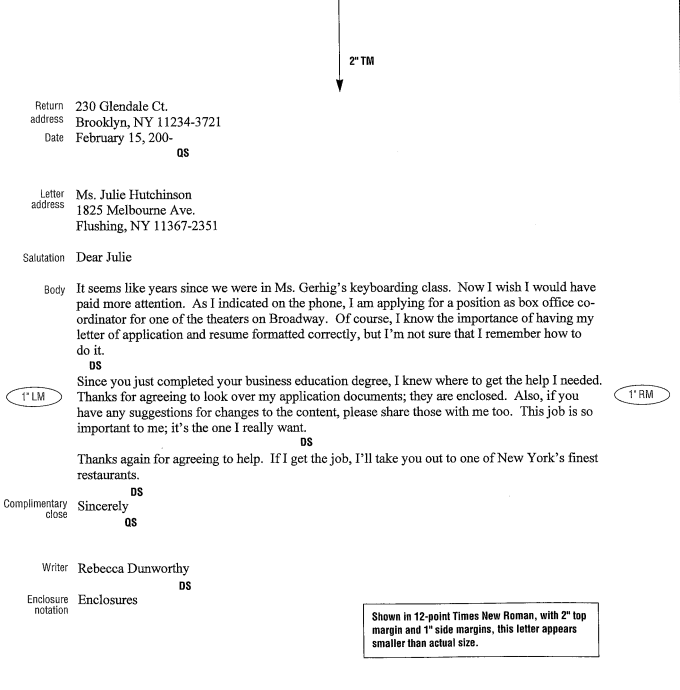 6
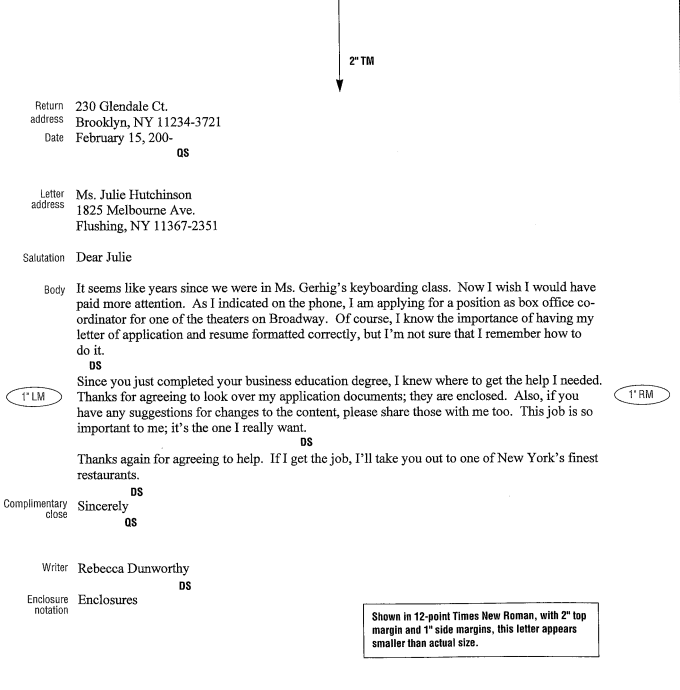 Personal Business Letters Project
7
Save as pletters
Insert a header at the top of the page
Font: Courier New, size 10
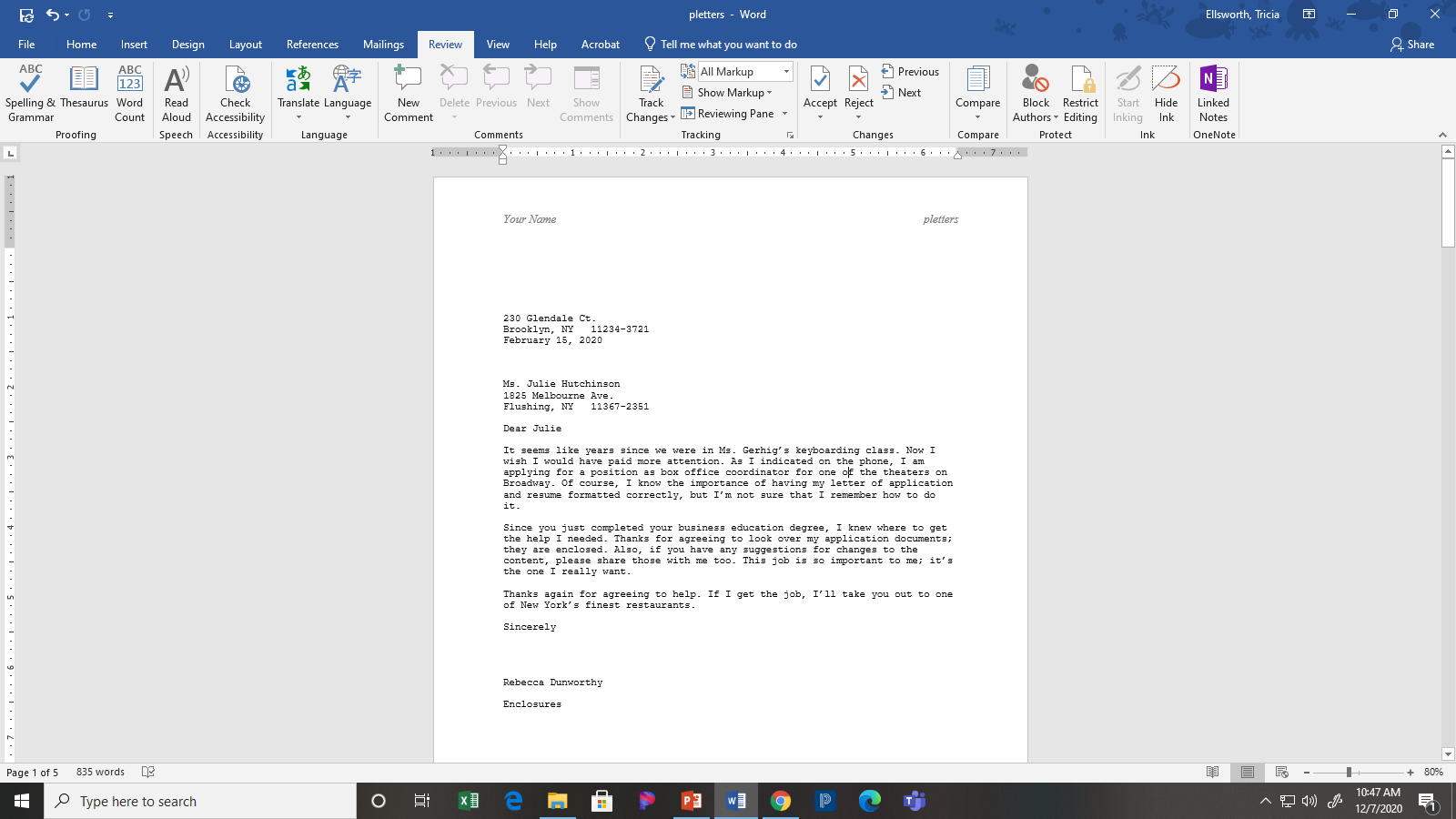 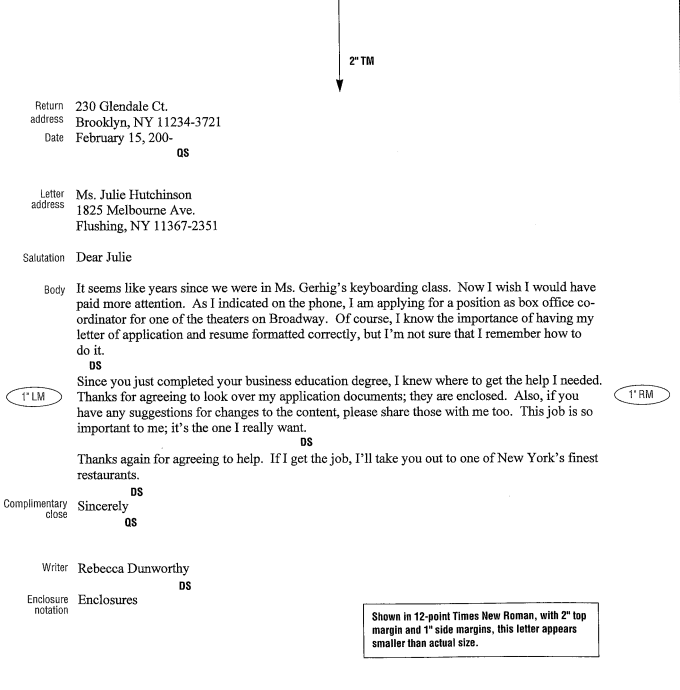 PersonalBusinessLetter 1
8
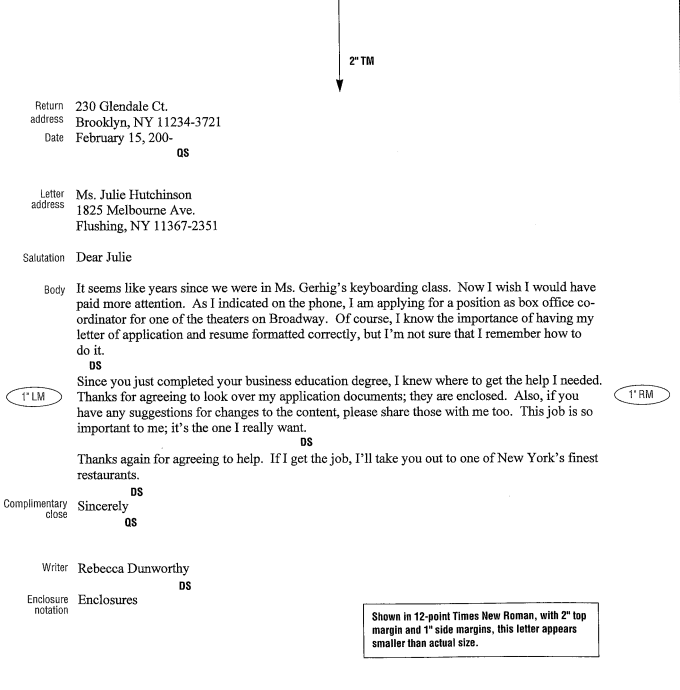 9
PersonalBusinessLetter 2
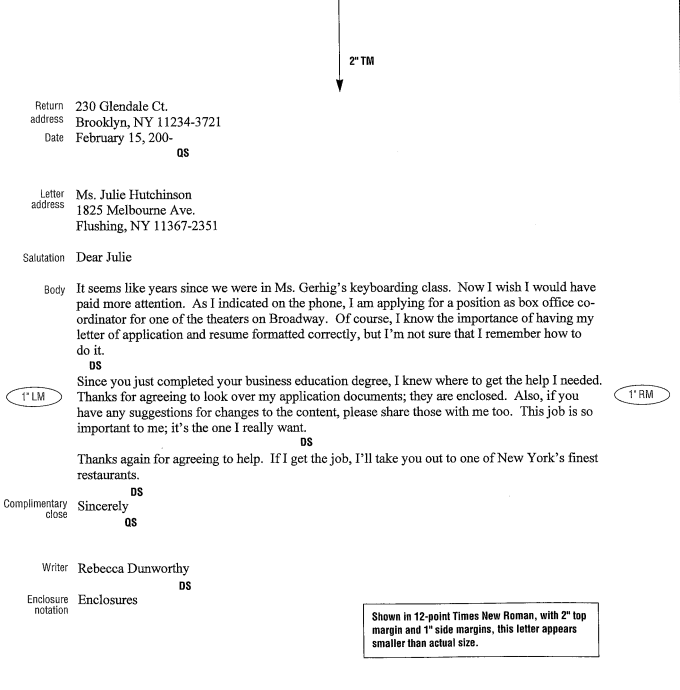 PersonalBusinessLetter 3
10
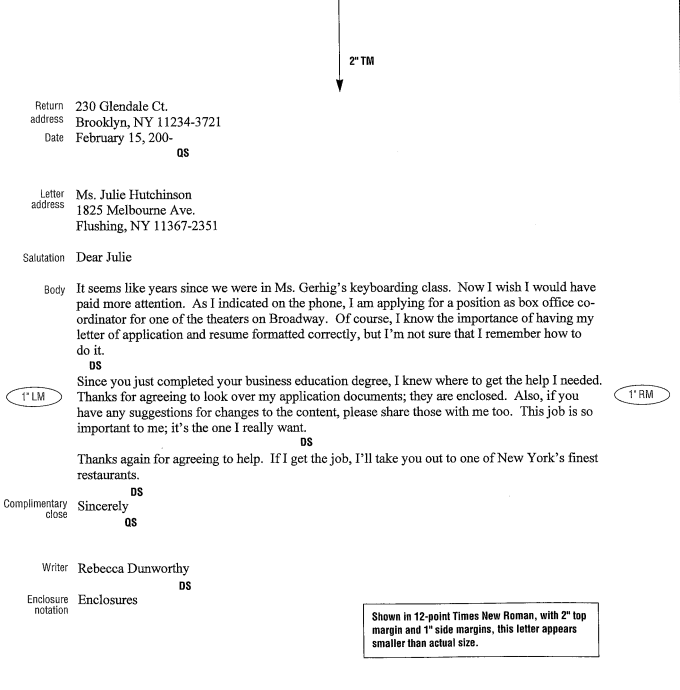 PersonalBusinessLetter 4
11
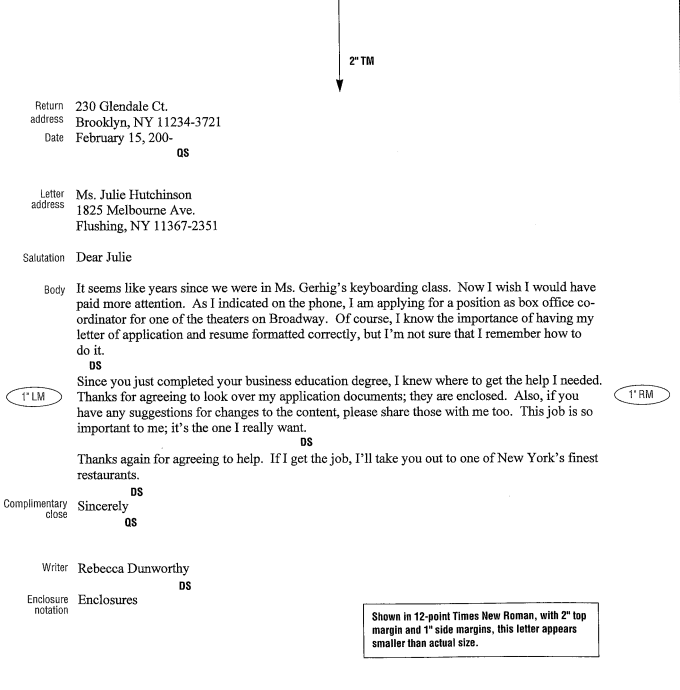 PersonalBusinessLetter 5
12